土気あすみが丘プラザ
2024年12月号
プラザ便り
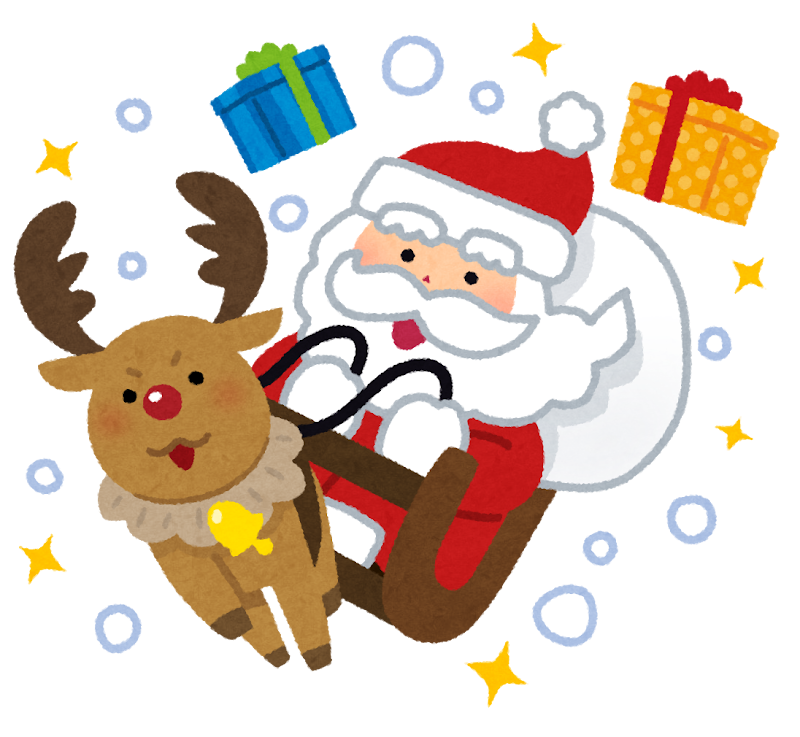 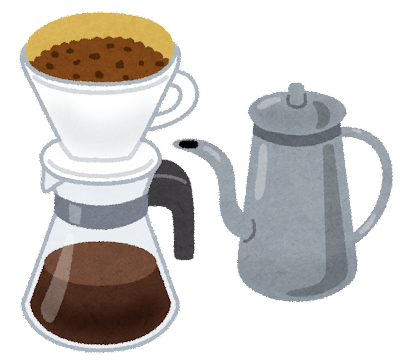 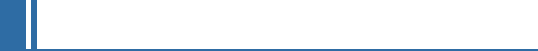 フェアトレードカフェ＆ショップ自主企画連続講座

　障がい児・者のご家族向け
　　交流会付きセミナー　第8回（全10回）

　　　～親なきあと問題・住まい編～

　　　障がい福祉に関するテーマを、笑顔でわかりやすく
　　　　
　　　　　12月19日（木）
　　　　　　　11:30～12:30セミナー
　　　　　　　12:30～13:30交流会
　　　　参加費：1,500円
　　　　　　　（ﾌｪｱﾄﾚｰﾄﾞｶﾌｪのﾄﾞﾘﾝｸ付き）
　　　　講師：行政書士　佐々木あづさ
フェアトレードカフェ
サークル活動の皆さんへ
コーヒー等、諸室まで
お届けします！
諸室の内線📞からご注文
頂ければOK！
活動の合間にホッと一息
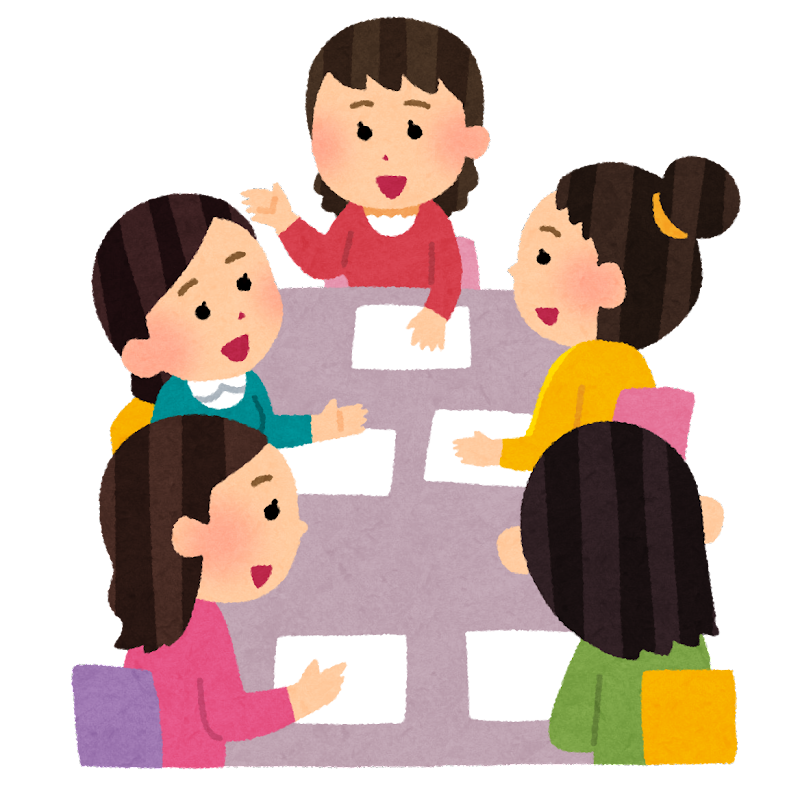 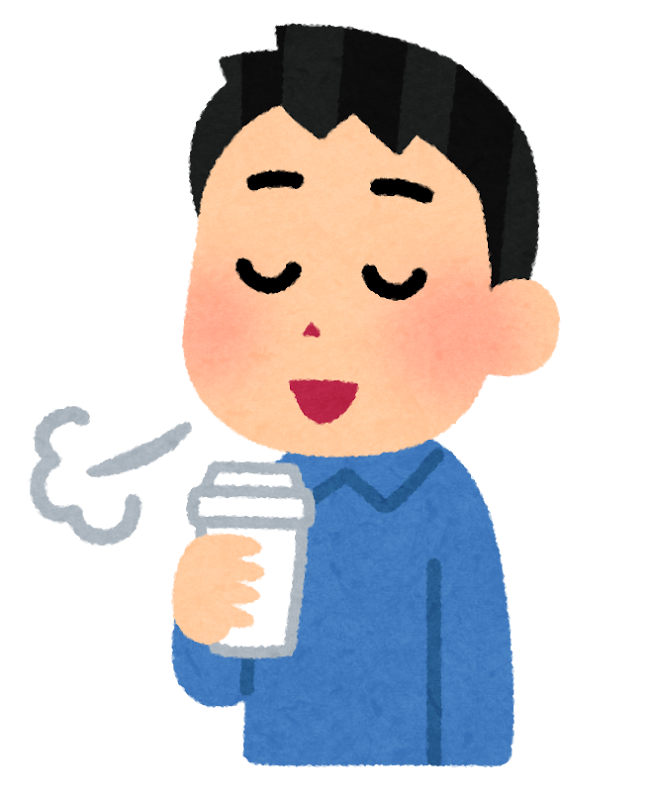 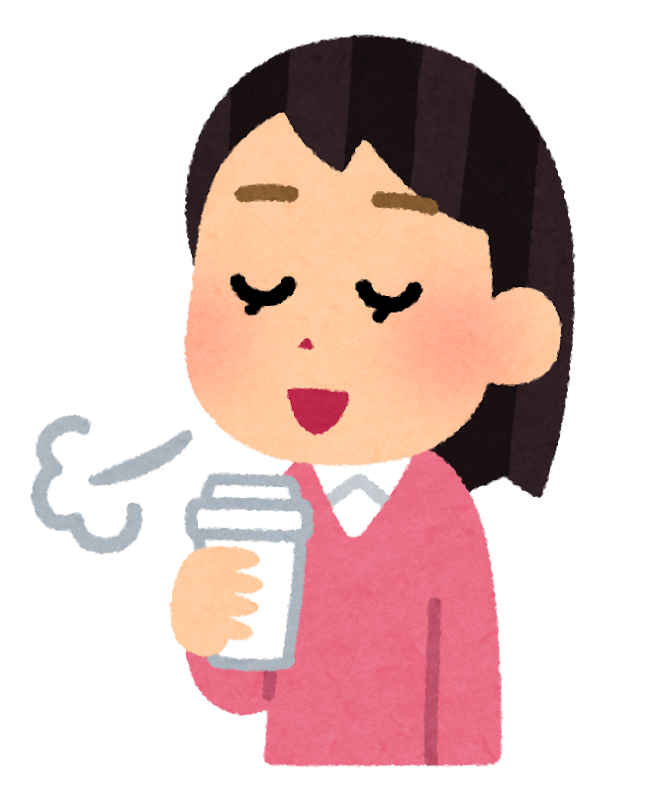 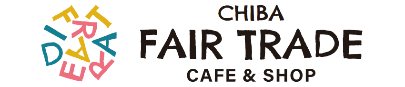 フェアトレードコーヒー
フェアトレード紅茶
ぜいたくはちみつレモネード
ジンジャーはちみつレモネード
竹炭はちみつレモネード
お申し込みは
1Fカフェまで
火～土  10：30～16：30
日        10：30～16：00
（月曜日は定休日）
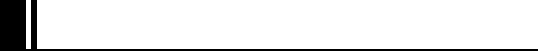 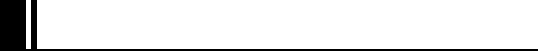 手づくり石けん教室
Christmas Concert Vol.9
植物の成分をオイルに抽出させた石鹸を手作りします
オペラコンサート　Special Version
1月16日（木）
13:30～1時間半程度
場所：2階　料理実習室
オペラというハードルが高く思われているものに
少しでも気軽に触れてもらおうという想いでお届けします！
どうぞお気軽にお楽しみください🎵
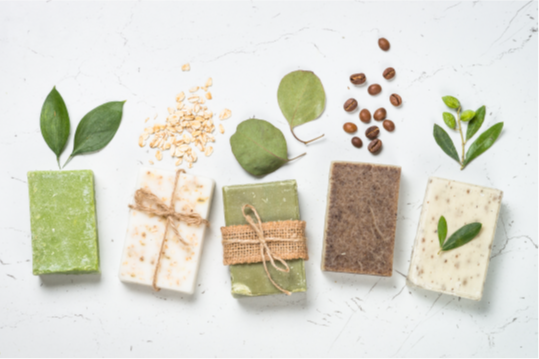 出演：藤原拓実（テノール）
　　　川端夢衣（ピアノ）
ダブル（8,000円）
70g位の石鹸が10個
スタンダード（4,400円）
70g位の石鹸が5個
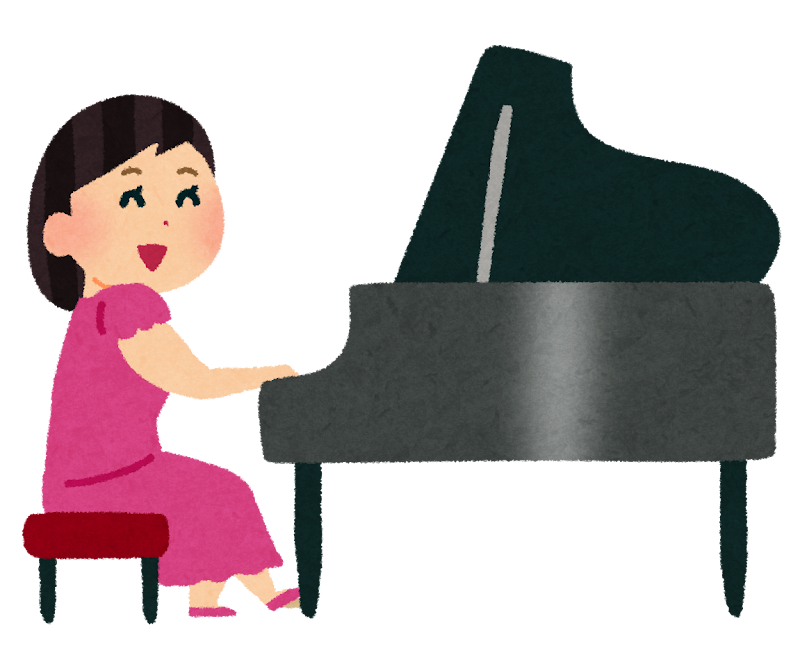 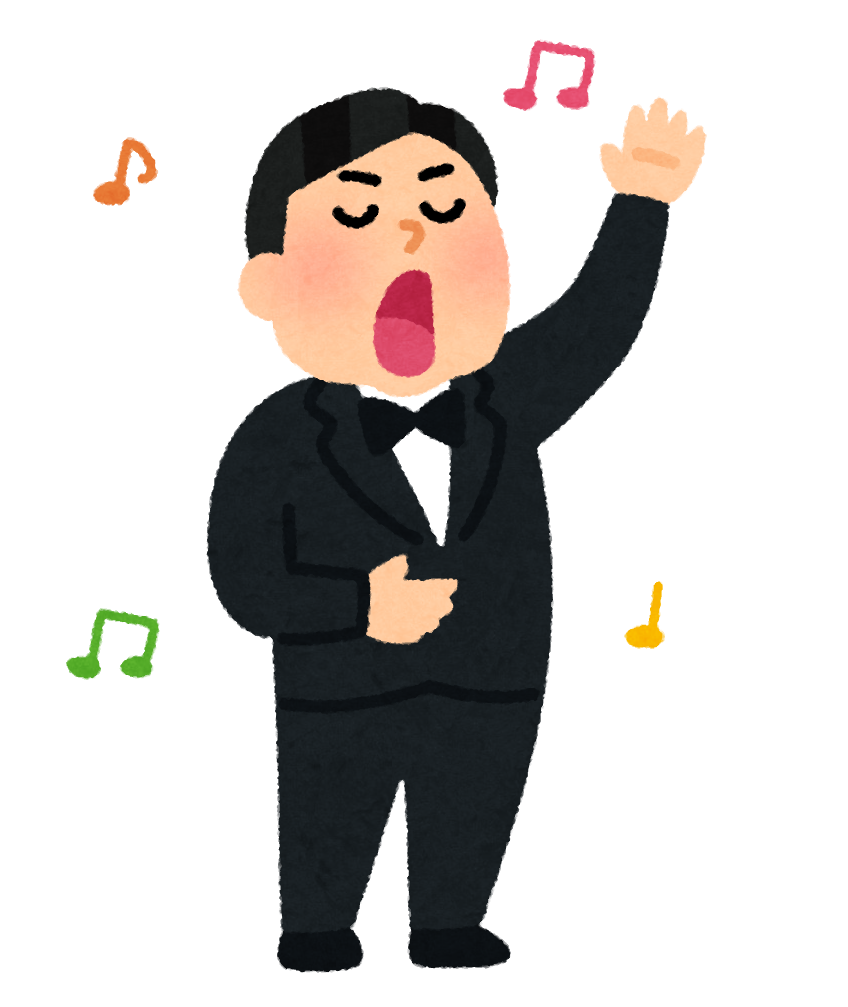 松抽出オイルを使った
グリーンソープ
12月22日（日）
13:30開場　14:00開演
場所：1階ロビー
参加費：1,500円
※事前にお申込みください
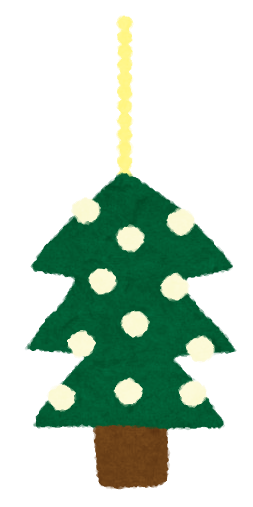 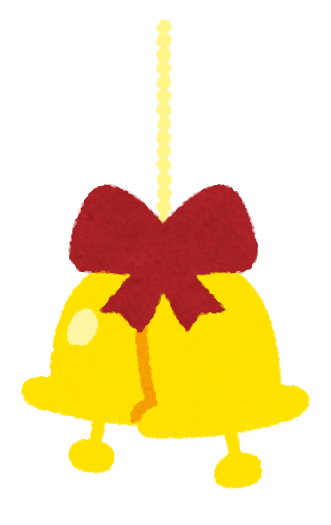 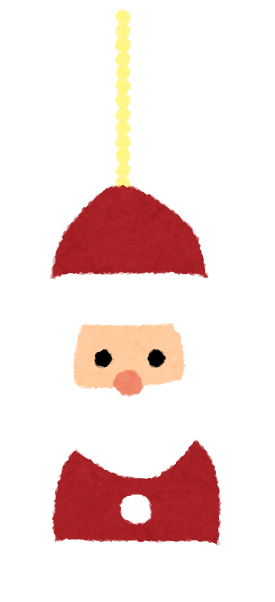 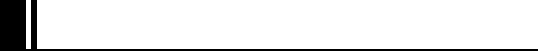 12月のロビー催事
◆◆ロビーコンサート◆◆
🎵12/1（日）14:00～　森の会コンサート
　　森の会女声コーラス　コーロヴェルデ
🎵12/8（日）14:00～　SOTOBOUZU（外坊主）
　　フォークコンサート
🎵12/14（土）13:30～　あすみコーラス
　　20周年記(年)念　クリスマスコンサート
🎵12/15（日）14:00～　Organic Ensemble
 　　管楽器とカホンによる音楽ユニット
 　　クリスマス　ミニコンサート
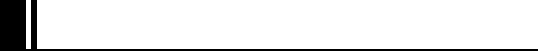 クラシック昼ズ vol.3
ロビーコンサート
心躍る音楽の調べと共に…
　　　　　至福のティータイムを楽しもう！
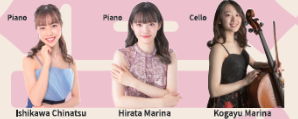 1月22日（水）
13:30開場　14:00開演
場所：1階ロビー
定員：50名
参加費：1,000円
コーヒーor紅茶or
　蜂蜜レモネード付き
●12月2日(月)
 法定点検・定期清掃の為、終日休館致します
●12月29日(日)～
　　　令和7年1月3日(金)
 年末年始休館致します
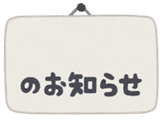 休館日
12/1より予約受付開始
土気あすみが丘プラザ
043-295-0301
http://www.toke-asumigaokaplaza.jp
千葉市緑区あすみが丘7-2-4